Favourites
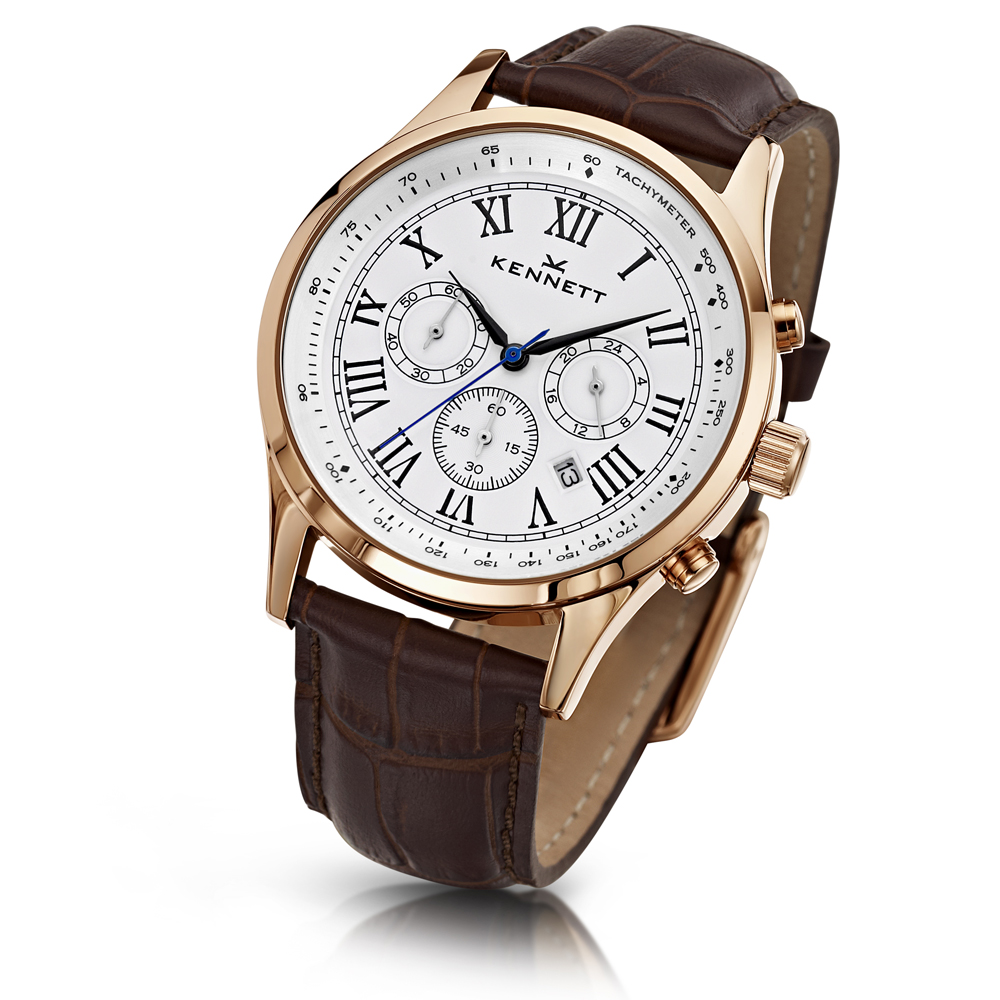 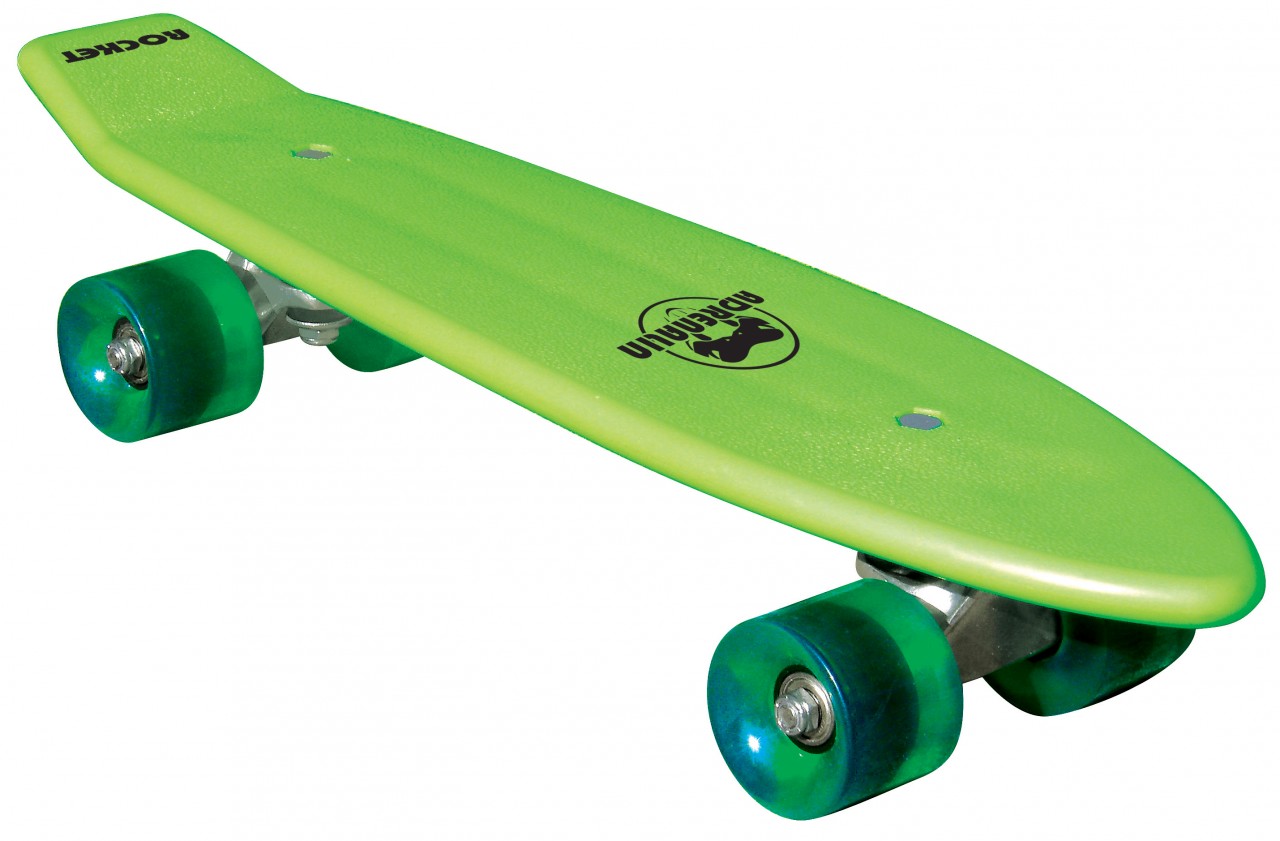 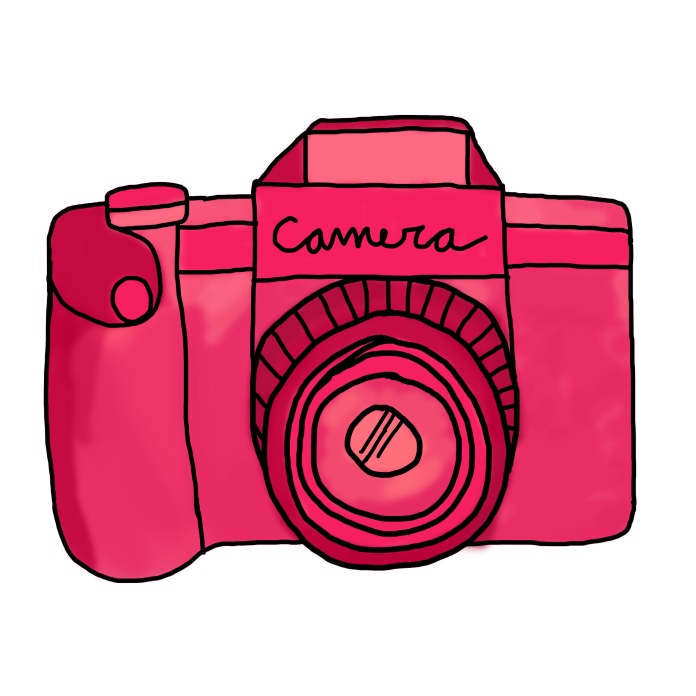 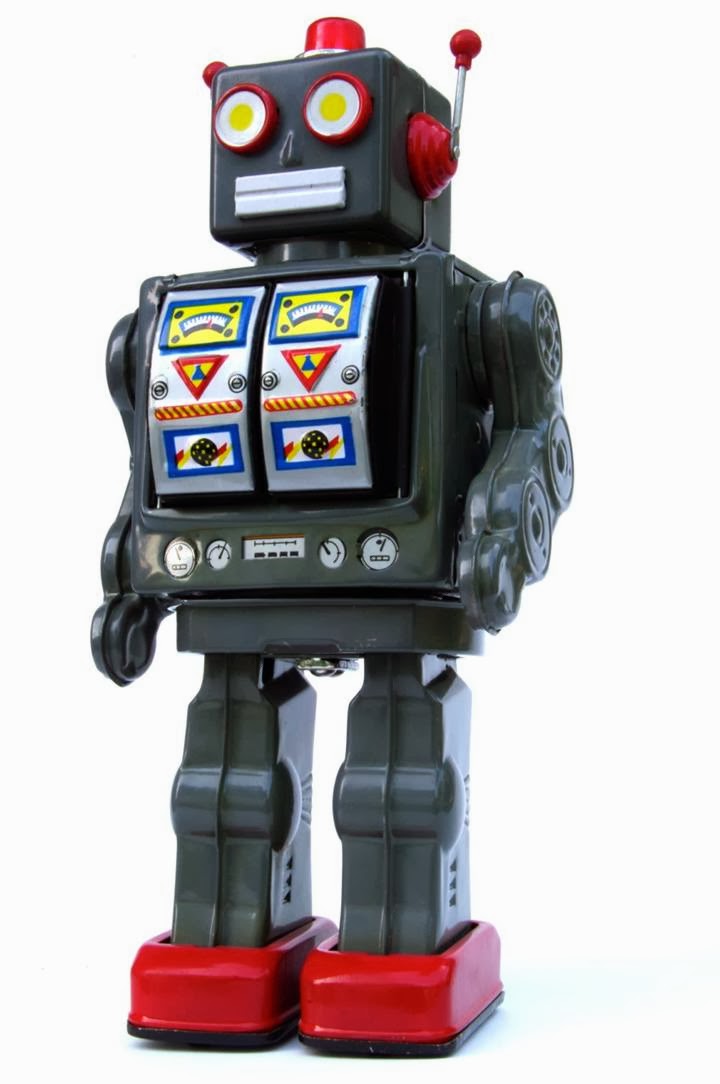 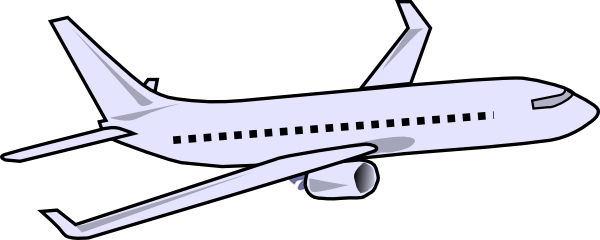 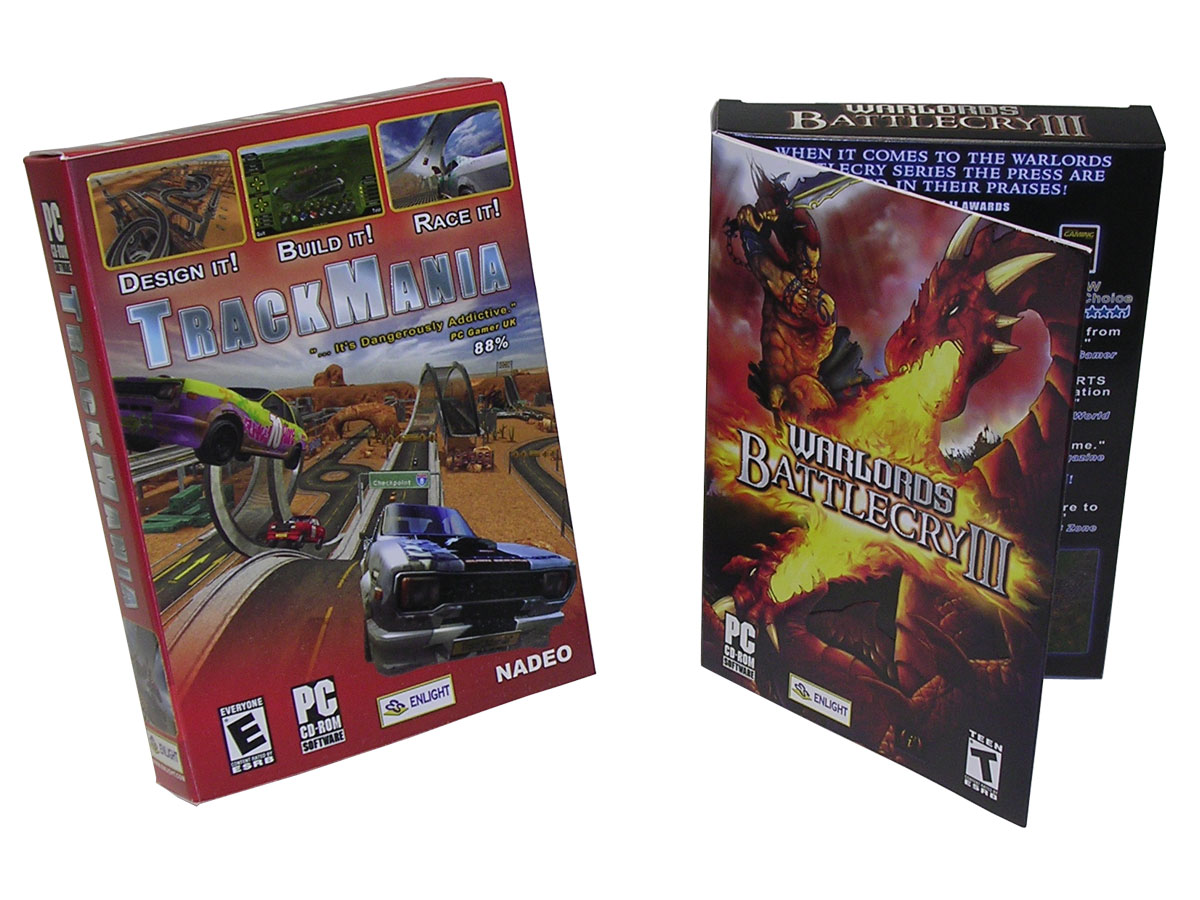 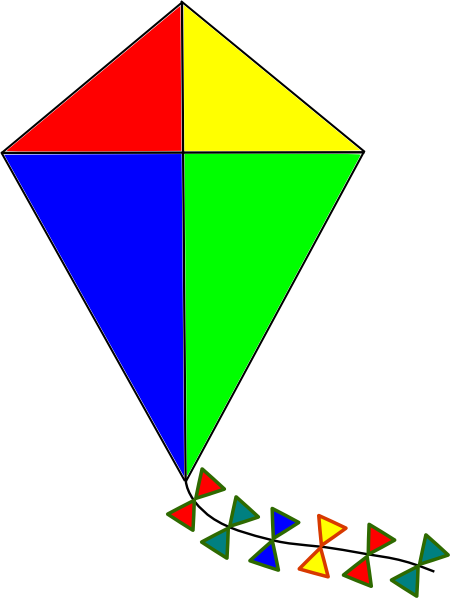 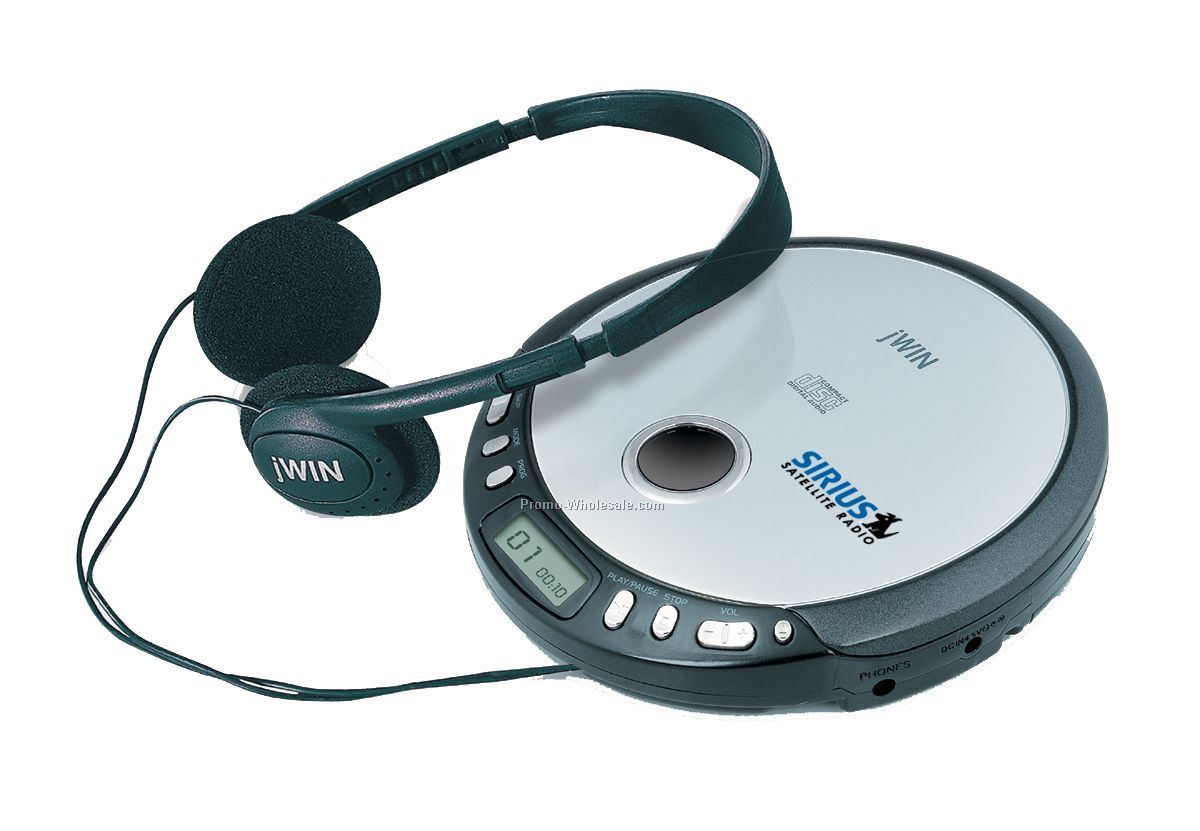 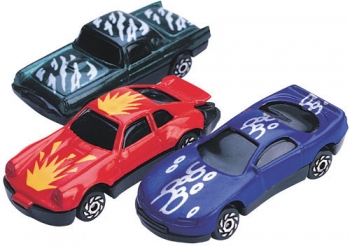